Система мотивации членов профсоюза
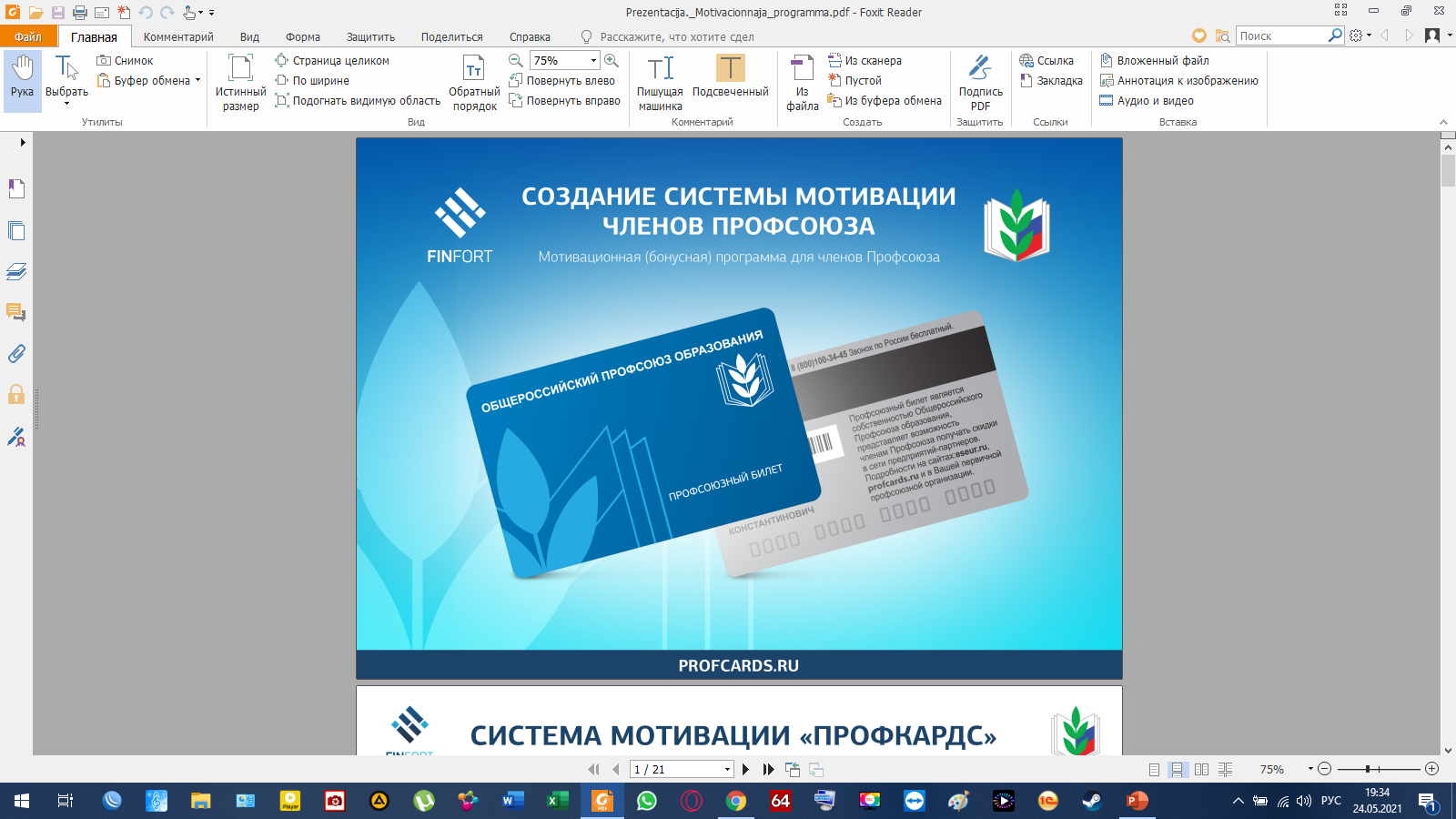 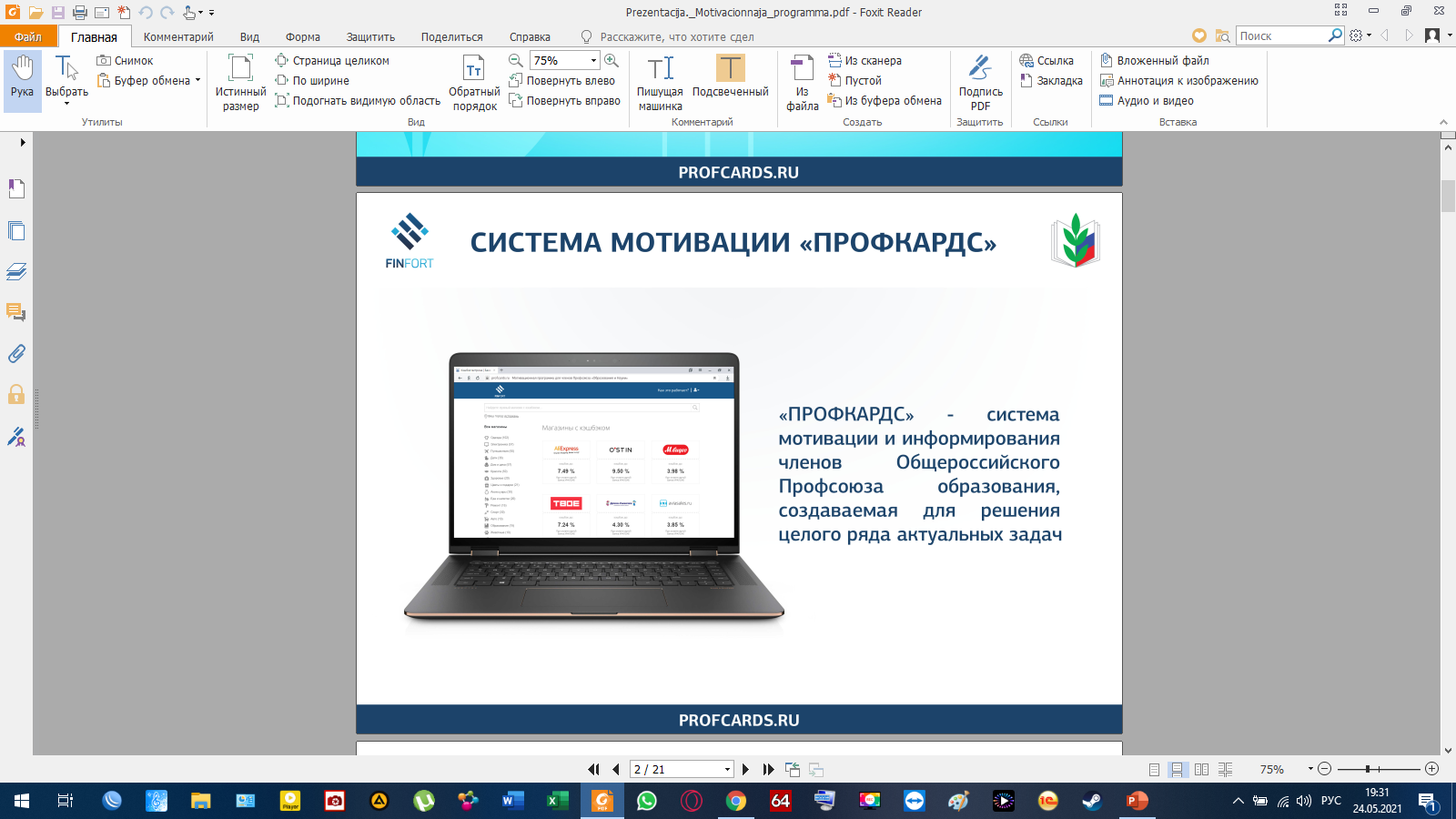 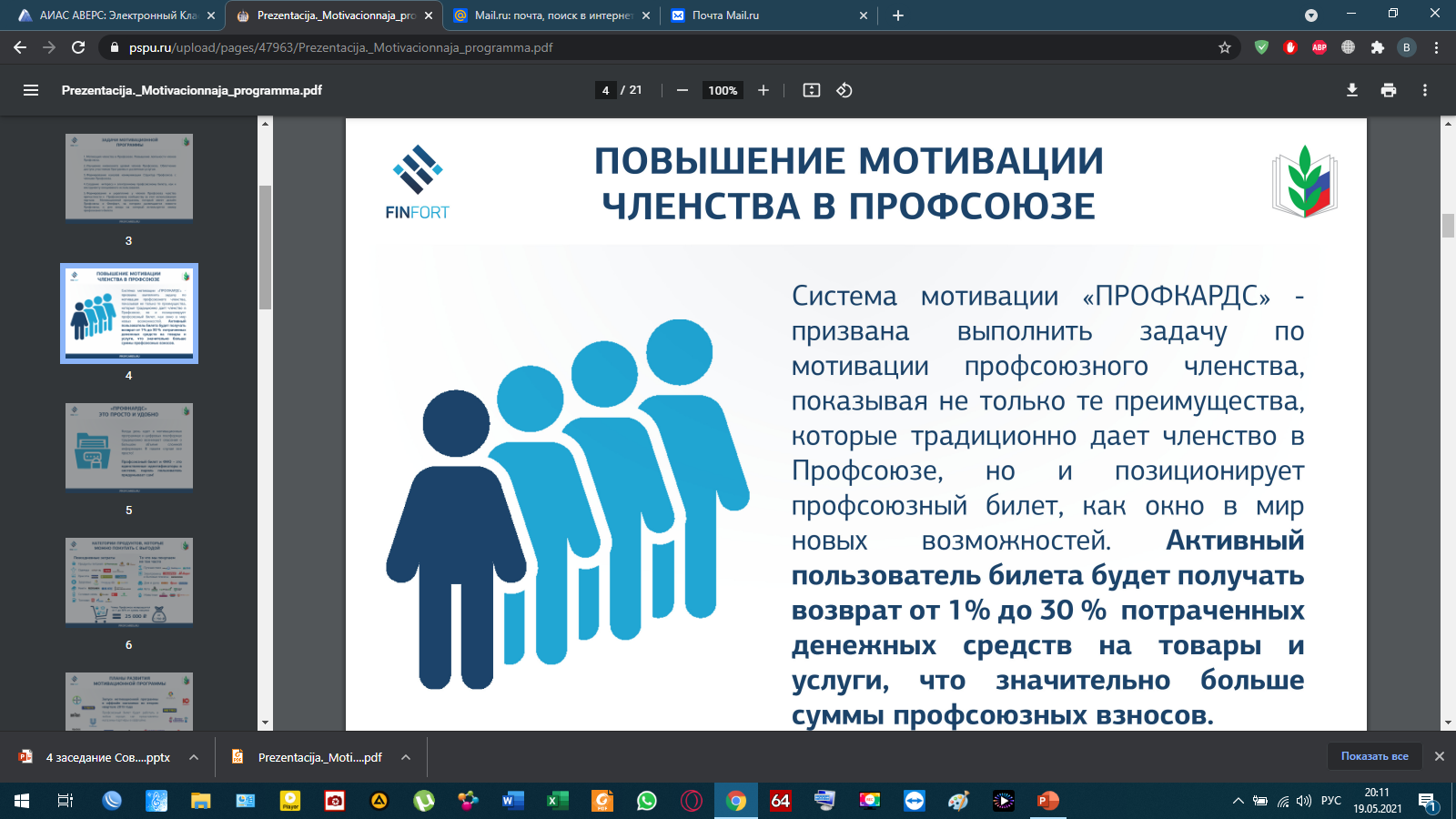 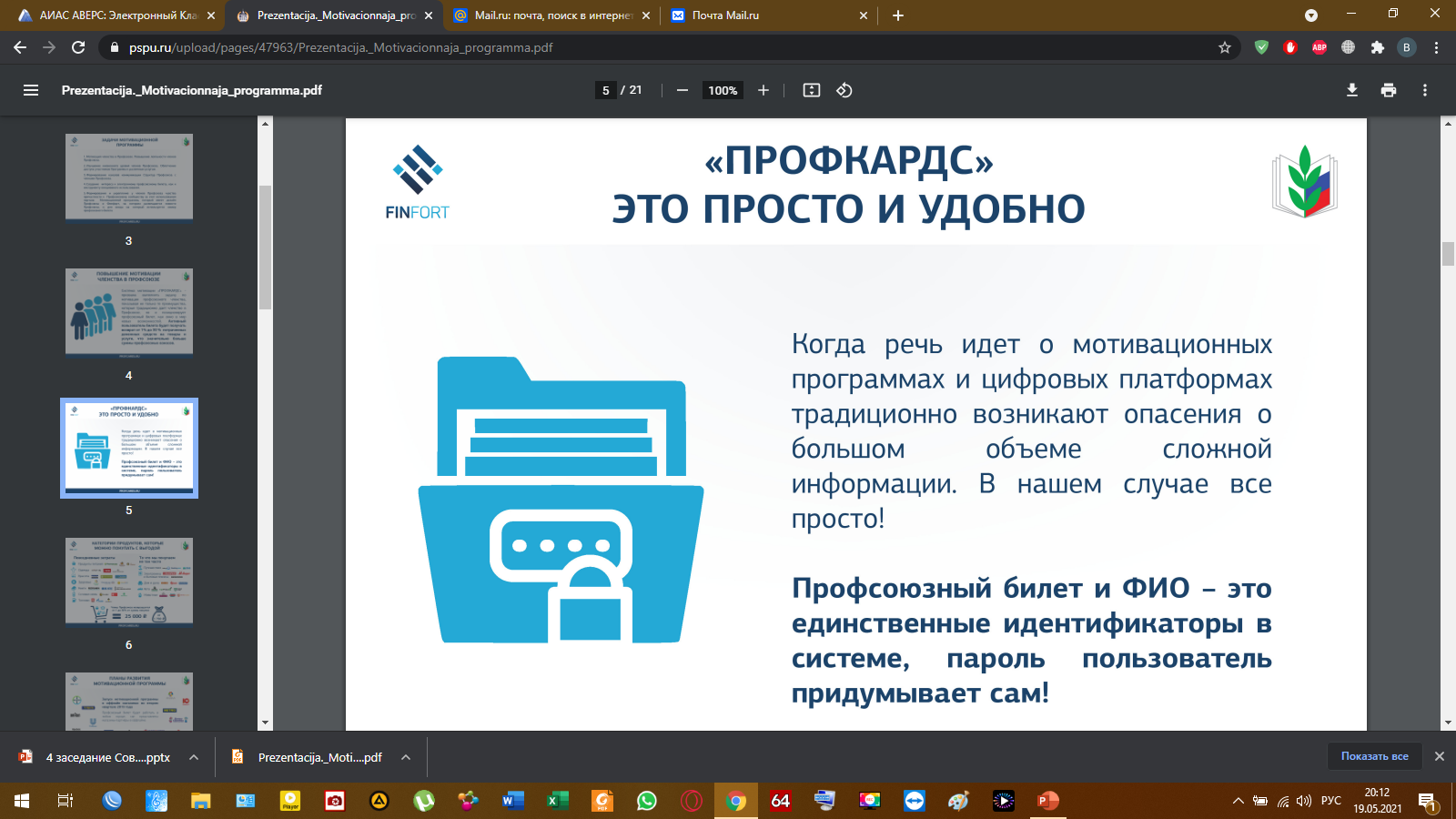 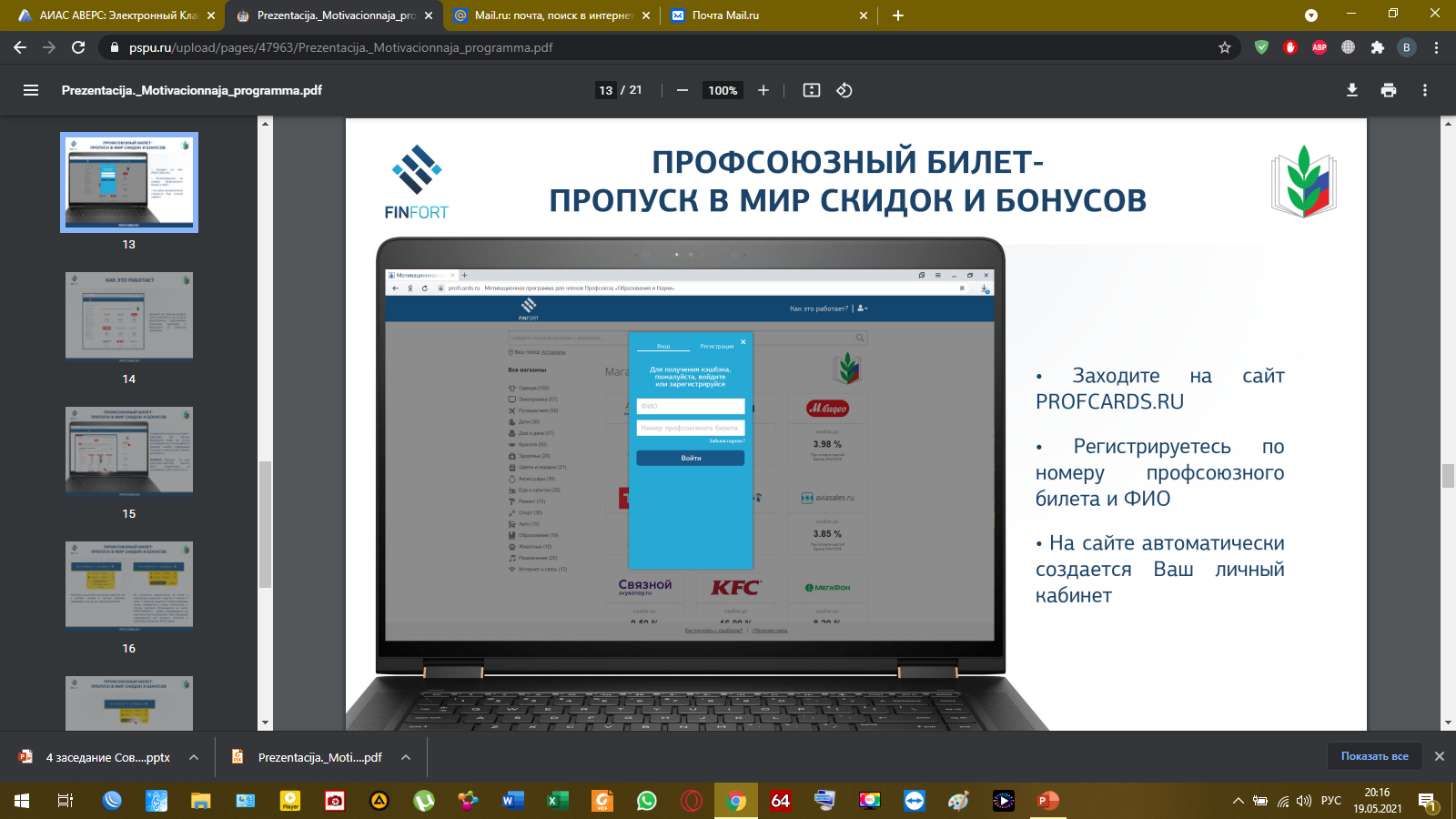 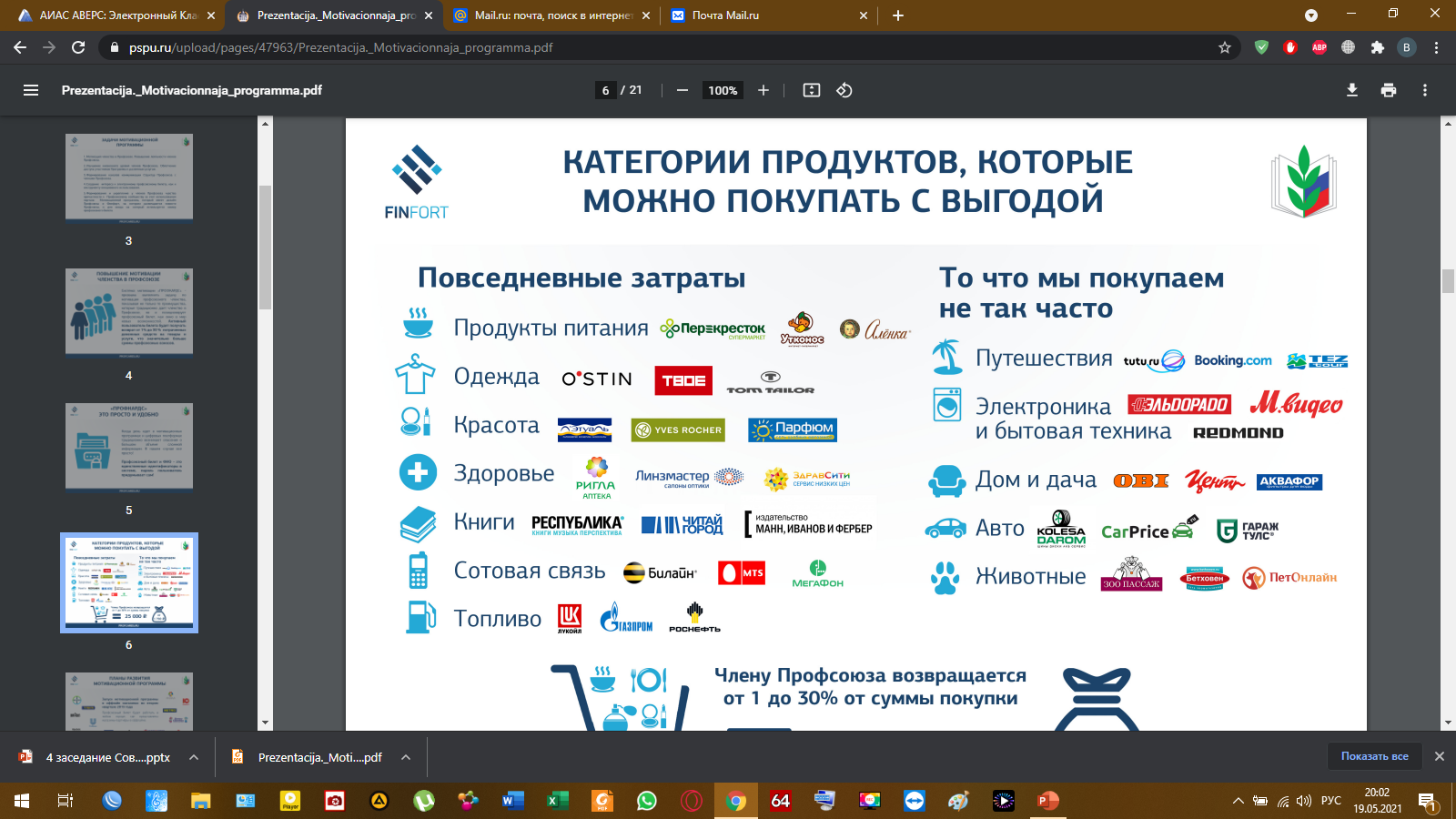 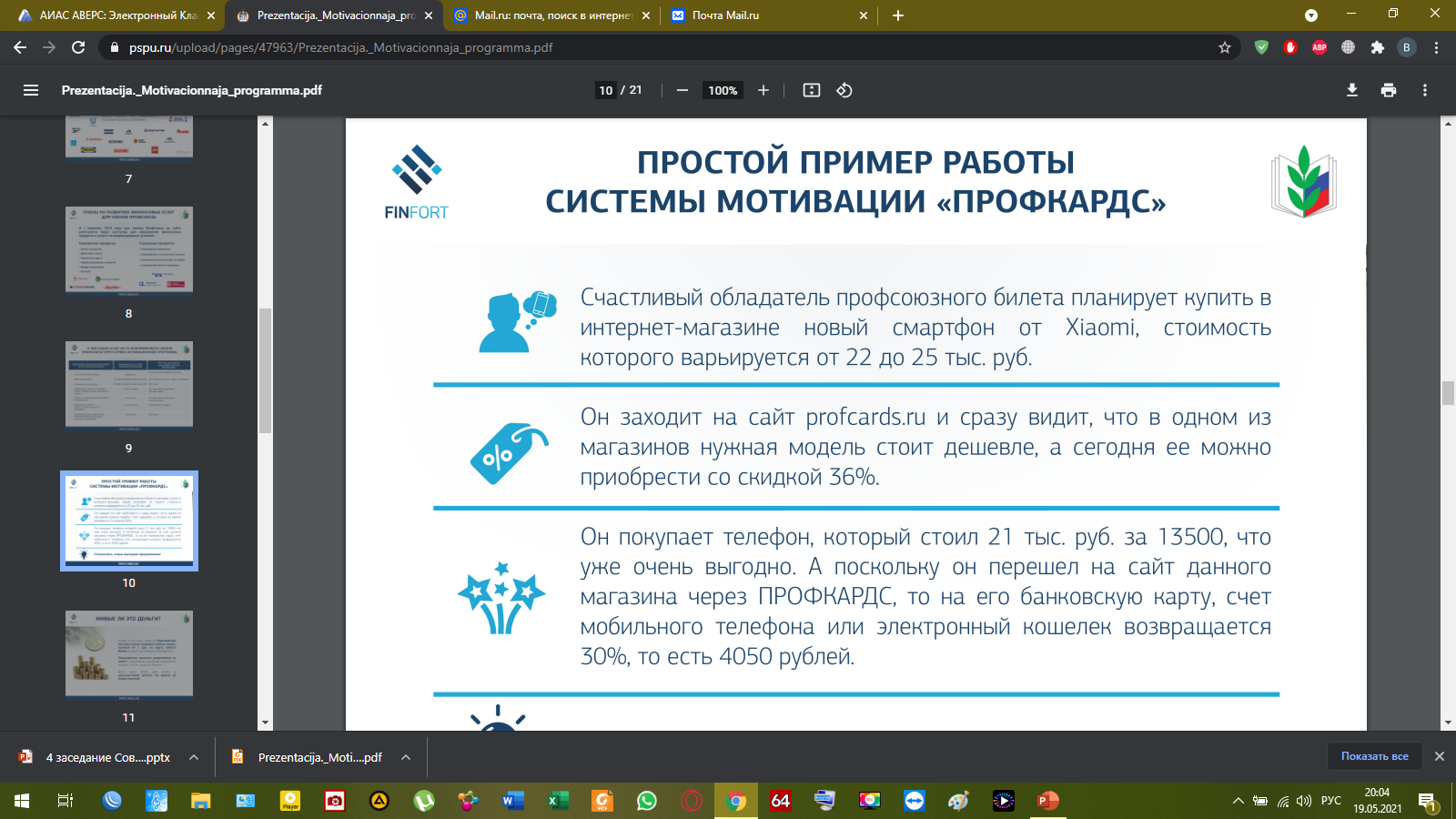 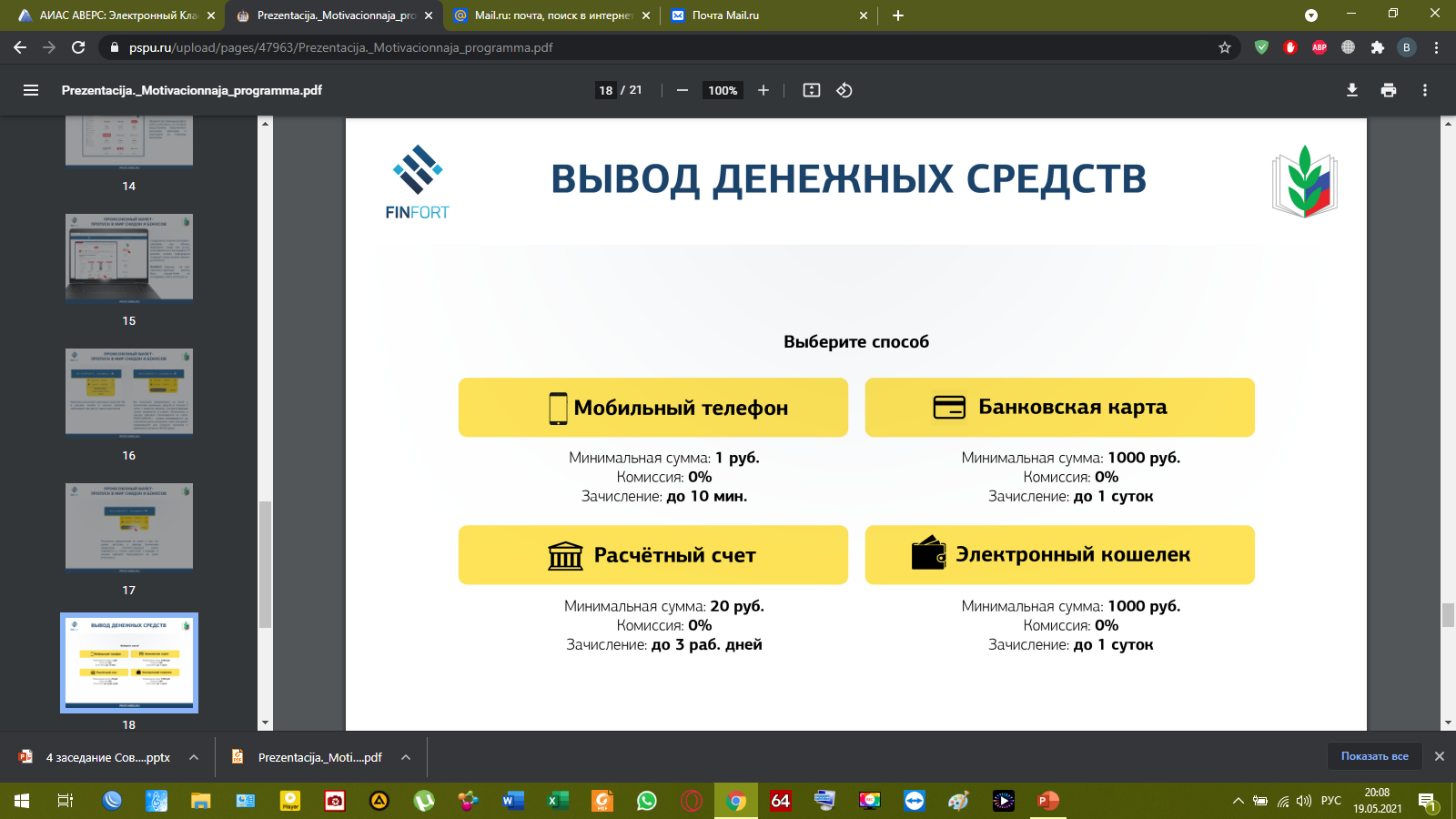 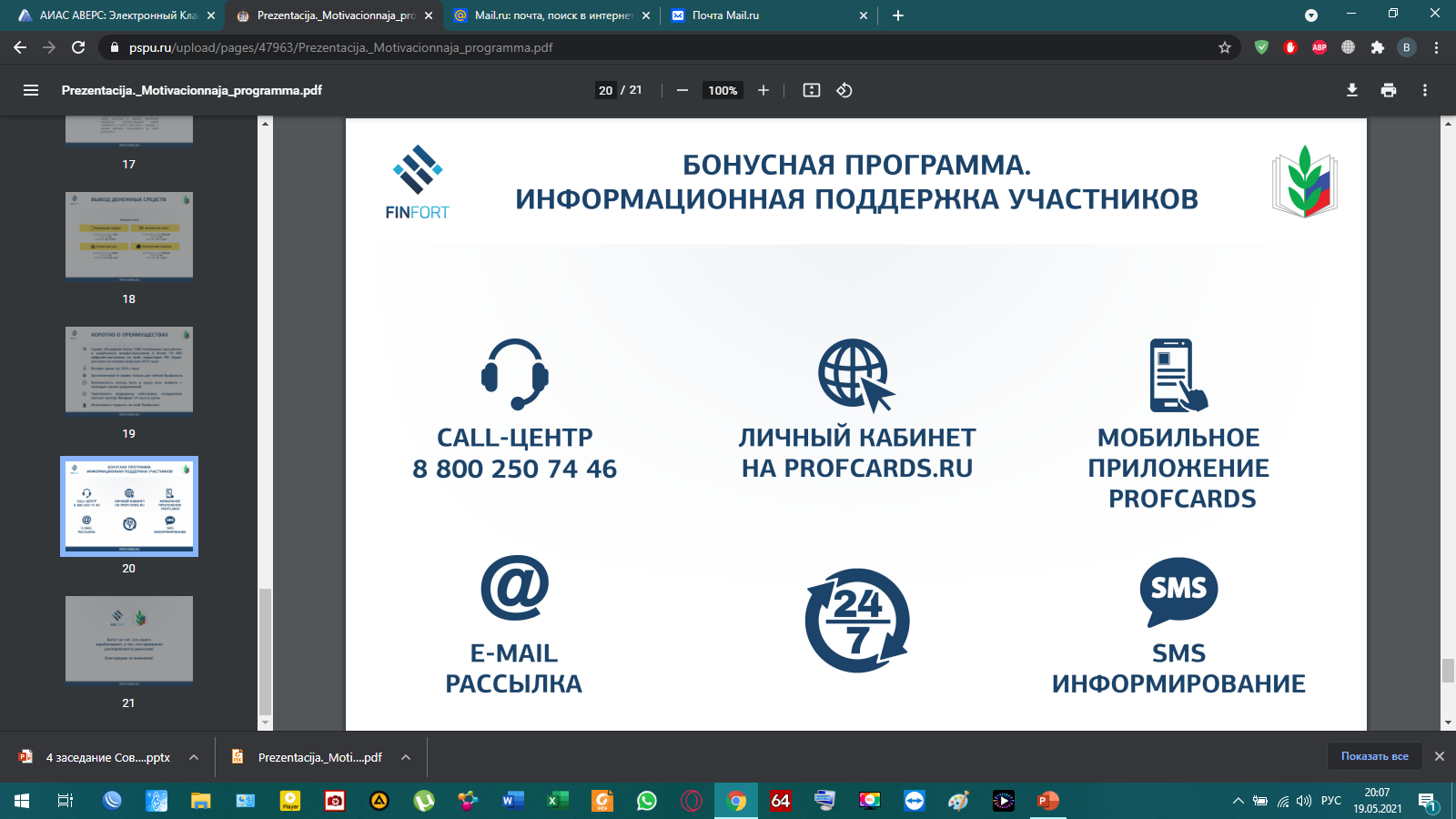 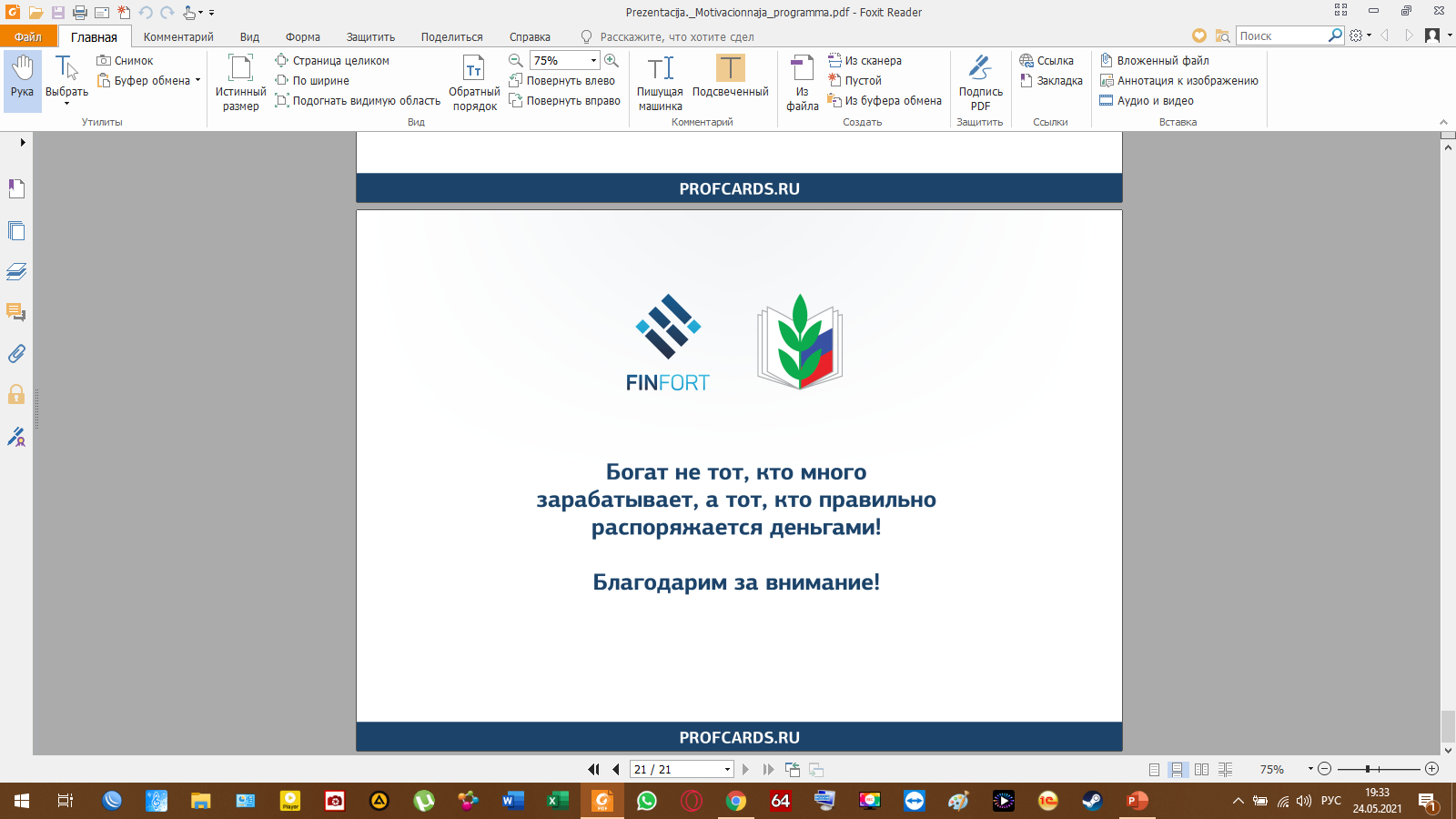